Percutaneous SpyGlass Cholangioscopy For Treatment Of Intrahepatic Bile Duct Calculi
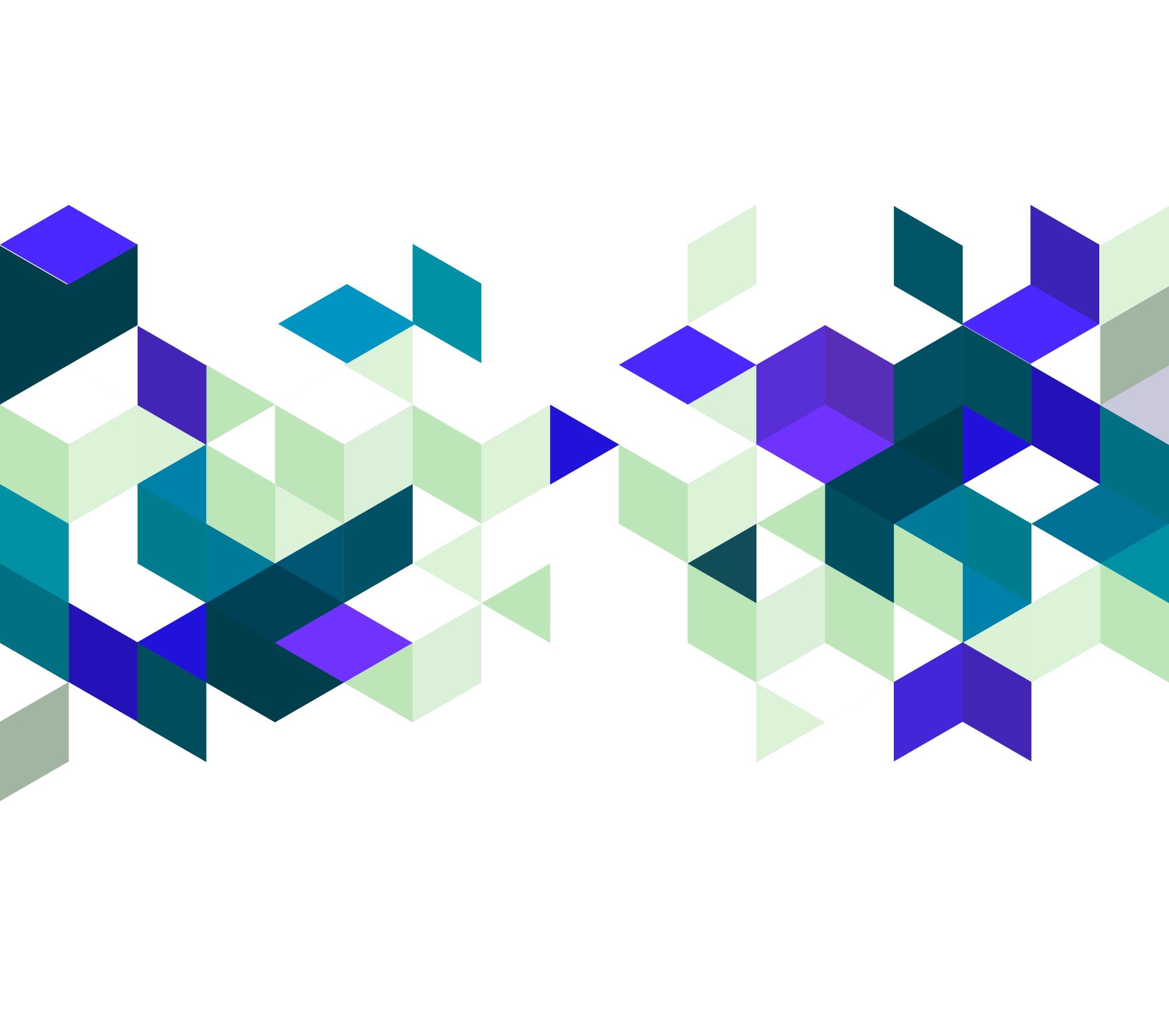 Dr Melissa Wright1 (BSc, MD); Dr Justin Chan1 (MBBS, FRACS); Dr Ryan Rudolph2 (MBBCh, FRANZCR, EBIR); A/Prof Koroush S. Haghighi1 (MBBS, FRACS, FACS).
Affiliation: Prince of Wales Clinical School, University of New South Wales 1 Department of General Surgery, Prince of Wales Hospital, Sydney, NSW  2 Department of Medical Imaging, Prince of Wales Hospital, Sydney, NSW
Published in ANZJS November 2021
Background
Bile duct injuries are a complication of laparoscopic cholecystectomy
Long-term sequelae - biliary strictures, recurrent cholangitis. 
Retrieval of stones/dilatation of strictures in biliary systems that have had roux-en-y hepaticojejunostomy are challenging  altered anatomy
Generally percutaneous transhepatic cholangiography (PTC) required  not amenable to standard endoscopic retrograde cholangiopancreatography (ERCP).
What is SpyGlass?
Novel technique allowing endoscopists to access and visualise small and otherwise difficult-to-reach bile ducts.  
Fibre-optic probe connected to a camera and inserted into a flexible catheter attached to the duodenoscope which is operated by a single endoscopist.
Four-way tip deflection of the catheter allows for better visualisation of the biliary ducts. The system also allows treatment of calculi by electrohydraulic lithotripsy (EHL).
Used in conjunction with ERCP for difficult cases of intraductal calculi and assessment of indeterminate biliary strictures requiring direct visualisation of the biliary tree.
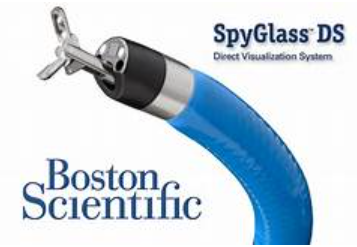 Case:
45F - laparoscopic cholecystectomy age 19 - complicated by a Bismuth Type E3 bile duct injury 
Roux-en-y reconstruction with a 60cm loop - complicated by a biliary leak/revision of the      	reconstruction. 
Developed extensive biliary stricture  multiple dilatations over the next 5yrs
Referred at 24yrs to our unit  underwent further dilatations via PTC
Well for the following 10yrs  increasing frequency of cholangitis. 
Increasing number of intrahepatic calculi  needed definitive intervention. 
Surgical exploration would have been challenging  cholangioscopy via PTC
A) MRCP 2013 demonstrating dilated intra-hepatic ducts. B) MRCP 2021 prior to cholangioscopy intervention demonstrating numerous intra-hepatic calculi
Procedure:
While patient was well – PTC biliary drain inserted and balloon dilatation of the right hepatic anastomotic stricture performed. 
Cholangiogram  demonstrated numerous filling defects throughout the right biliary tree consistent with intrahepatic calculi (Fig A)
SpyGlass with EHL was performed – calculi fragments were flushed through the anastomosis and a balloon sweep performed
Cholangioscopy confirmed a significant reduction in calculi burden, however multiple residual fragments remained (Fig B)
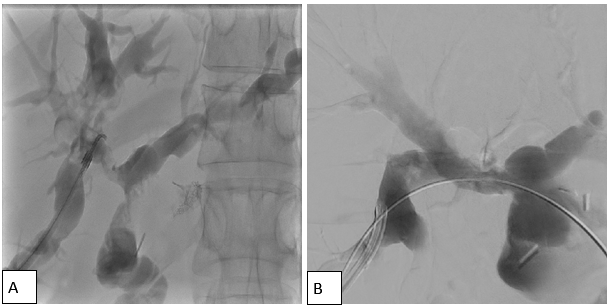 PTC Cholangiogram demonstrating multiple right biliary tree calculi and right hepatic duct anastomotic stricture
  Post-spyglass/lithotripsy cholangiogram   demonstrating reduced calculi burden and patent ducts
Progress CT cholangiogram 2 weeks later demonstrated a filling defect in hepatic segment V.
SpyGlass cholangioscopy/EHL procedure was repeated 4x total at two-weekly intervals
Completion cholangiogram demonstrated a widely patent hepaticojejunostomy anastomosis and no sizeable intra-ductal calculi 
A digital subtraction angiography guided embolisation of the liver tract was performed and the PTC drain was removed.
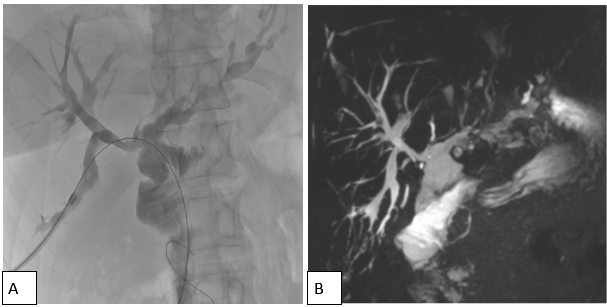 Progress
The patient was followed up two months post-procedure and had no evidence of residual calculi on MRCP and was asymptomatic
Discussion:
Safe and effective option for treating biliary calculi - challenging anatomy post hepaticojejunal reconstruction.  
Not previously described in Australia
Internationally, similar case reports demonstrate comparable results (1-5) - no large cohort studies have been published. 
A single-centre case series published in 2020 – case series of four patients - concluding that it is a suitable technique for evaluating and treating biliary pathologies with challenging anatomy (6).
Conclusion:
PTC-SpyGlass is a safe and effective treatment for intrahepatic calculi, in patients who have failed conventional approaches.
Case series in progress…
2 additional patients have undergone the same treatment with SpyGlass cholangioscopy and EHL – awaiting 2 month follow up results to publish case series
References
1.	Bhandari S, Bathini R, Sharma A, Maydeo A. Percutaneous endoscopic management of intrahepatic stones in patients with altered biliary anatomy: A case series. Indian Journal of Gastroenterology. 2016;35.
2.	Du L, D'Souza P, Thiesen A, Girgis S, Owen R, McNally D, et al. Percutaneous transhepatic cholangioscopy for indeterminate biliary strictures using the SpyGlass system: a case series. Endoscopy. 2015;47(11):1054-6.
3.	Raheel M, Dyer J, Curran F, Menon S. Cholangioscopy-guided electrohydraulic lithotripsy of a large bile duct stone through a percutaneous T-tube tract. VideoGIE. 2018;3.
4.	Tellez-Avila F, Duarte-Medrano G, Andraca F, Gallardo-Cabrera V, Herrera Mora D. Percutaneous laser application using the SpyGlass system in a patient with intrahepatic lithiasis, liver cirrhosis, and surgically altered anatomy. Endoscopy. 2016;48:E49-E50.
5.	Alabraba E, Travis S, Beckingham I. Percutaneous transhepatic cholangioscopy and lithotripsy in treating difficult biliary ductal stones: Two case reports. World J Gastrointest Endosc. 2019;11(4):298-307.
6.	Tripathi N, Mardini H, Koirala N, Raissi D, Emhmed Ali SM, Frandah WM. Assessing the utility, findings, and outcomes of percutaneous transhepatic cholangioscopy with Spyglass(TM) Direct visualization system: a case series. Translational gastroenterology and hepatology. 2020;5:12.